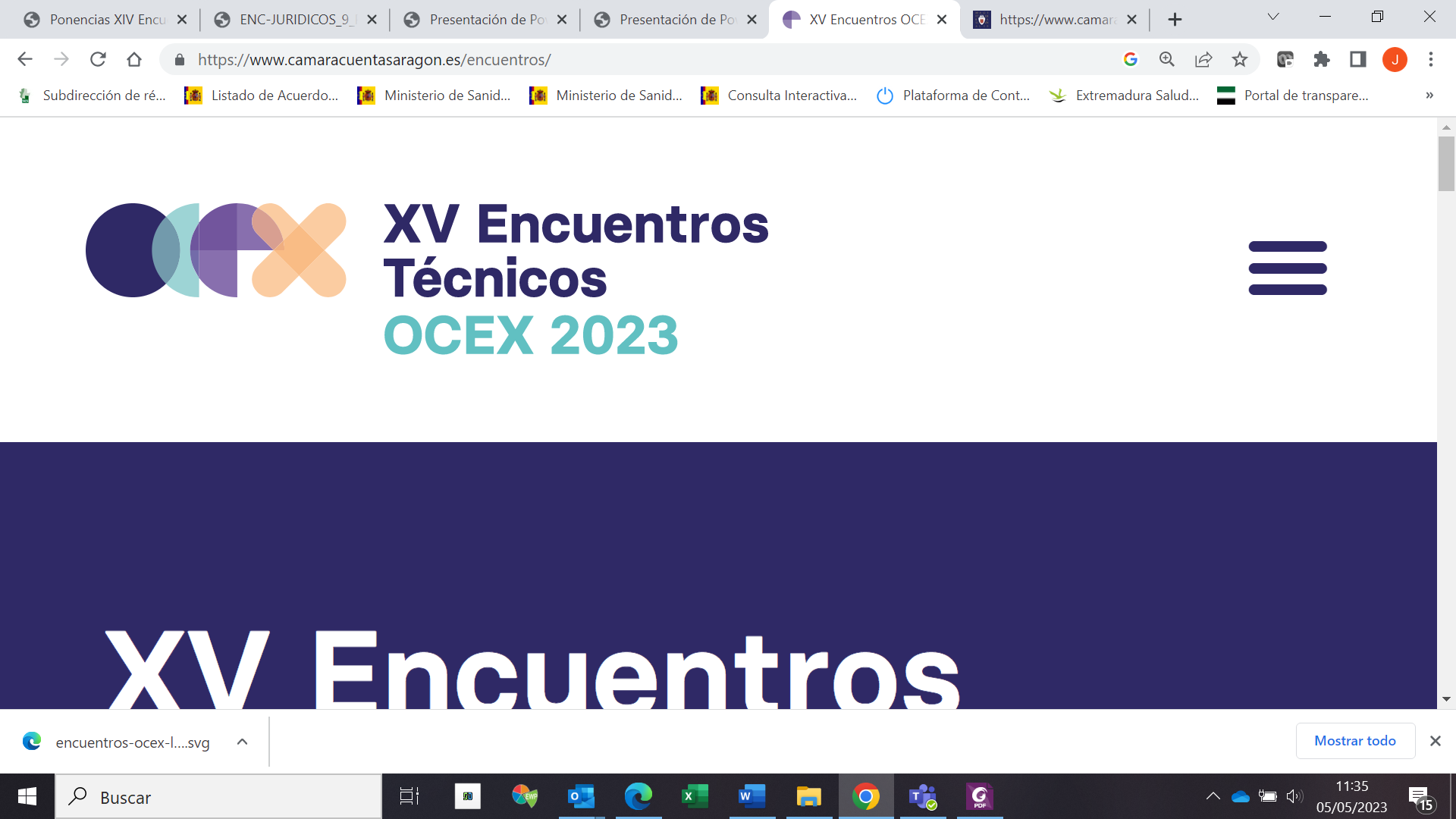 FISCALIZACIONES EXPRÉS:
 CASO PRÁCTICO DE INFORME DE FISCALIZACIÓN EN MATERIA DE PREVENCIÓN
 DE INCENDIOS FORESTALES
JAVIER GARCIA DE LLANO: Cuerpo Superior de Auditores del Tribunal de Cuentas
JULIA VERA MOURE: Cuerpo Superior de Auditores del Tribunal de Cuentas
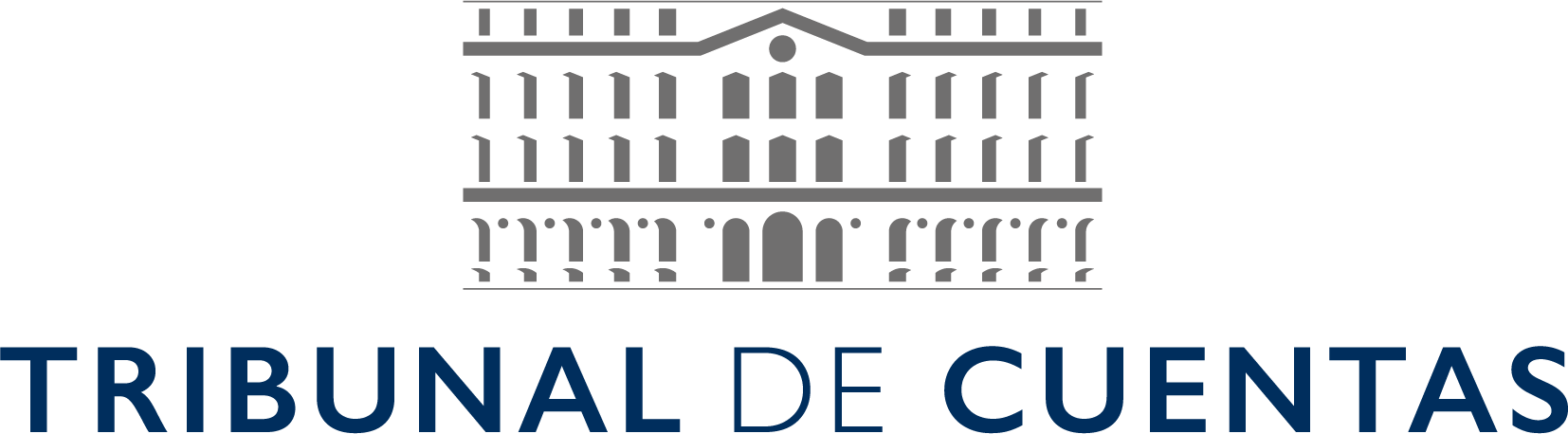 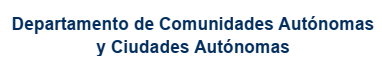 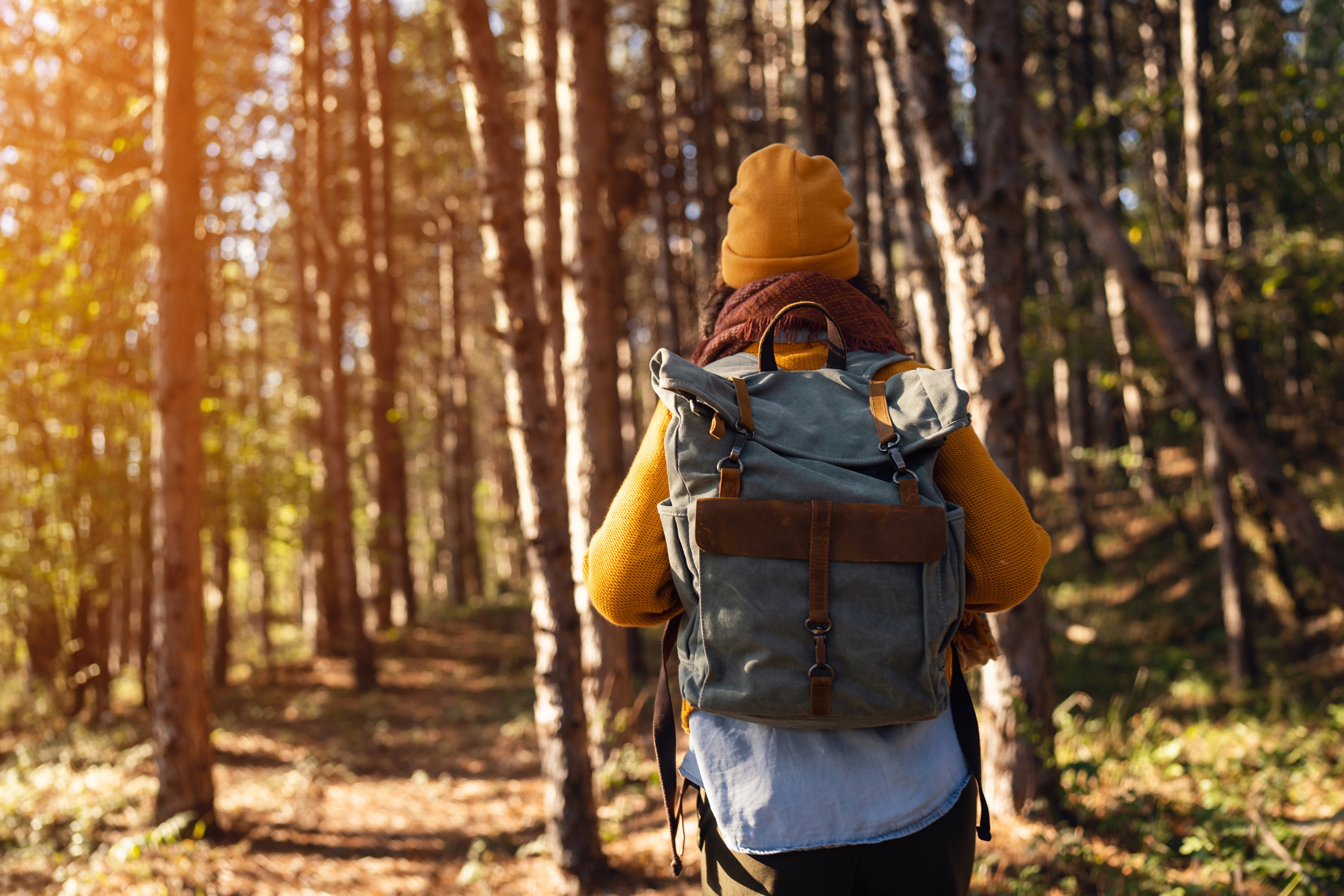 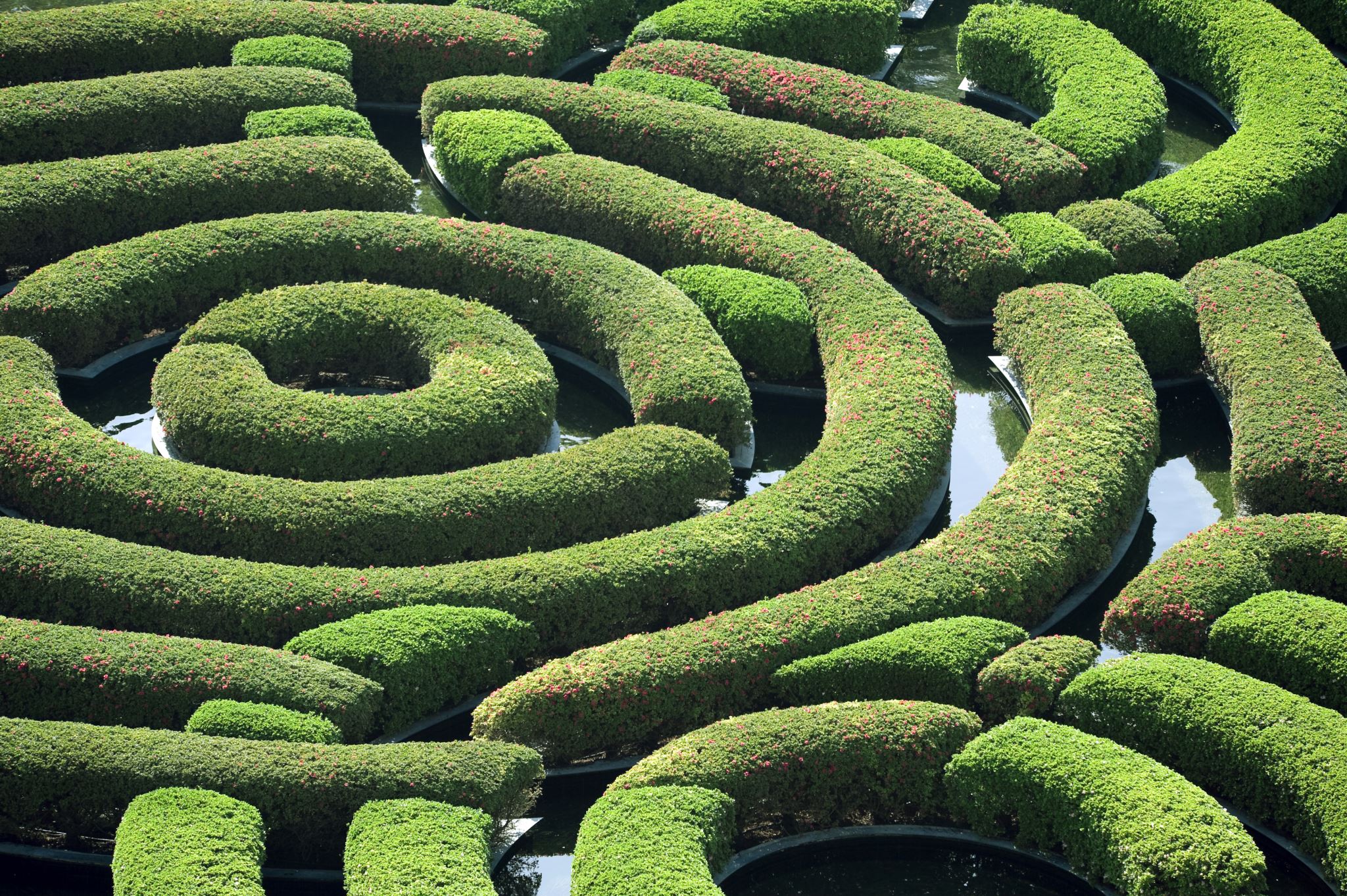 ÍNDICE
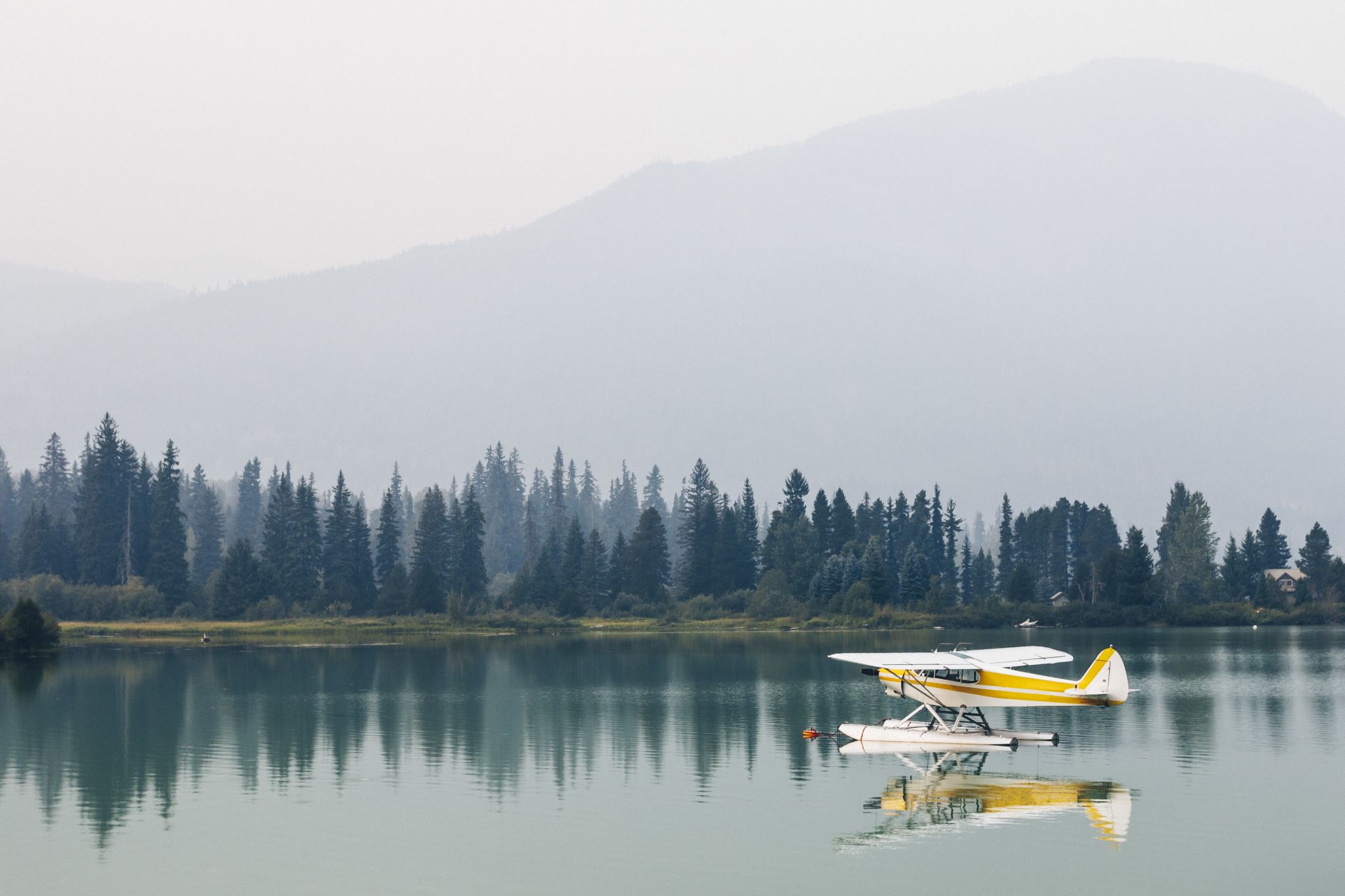 ¿QUÉ ES UNA FISCALIZACIÓN EXPRÉS?
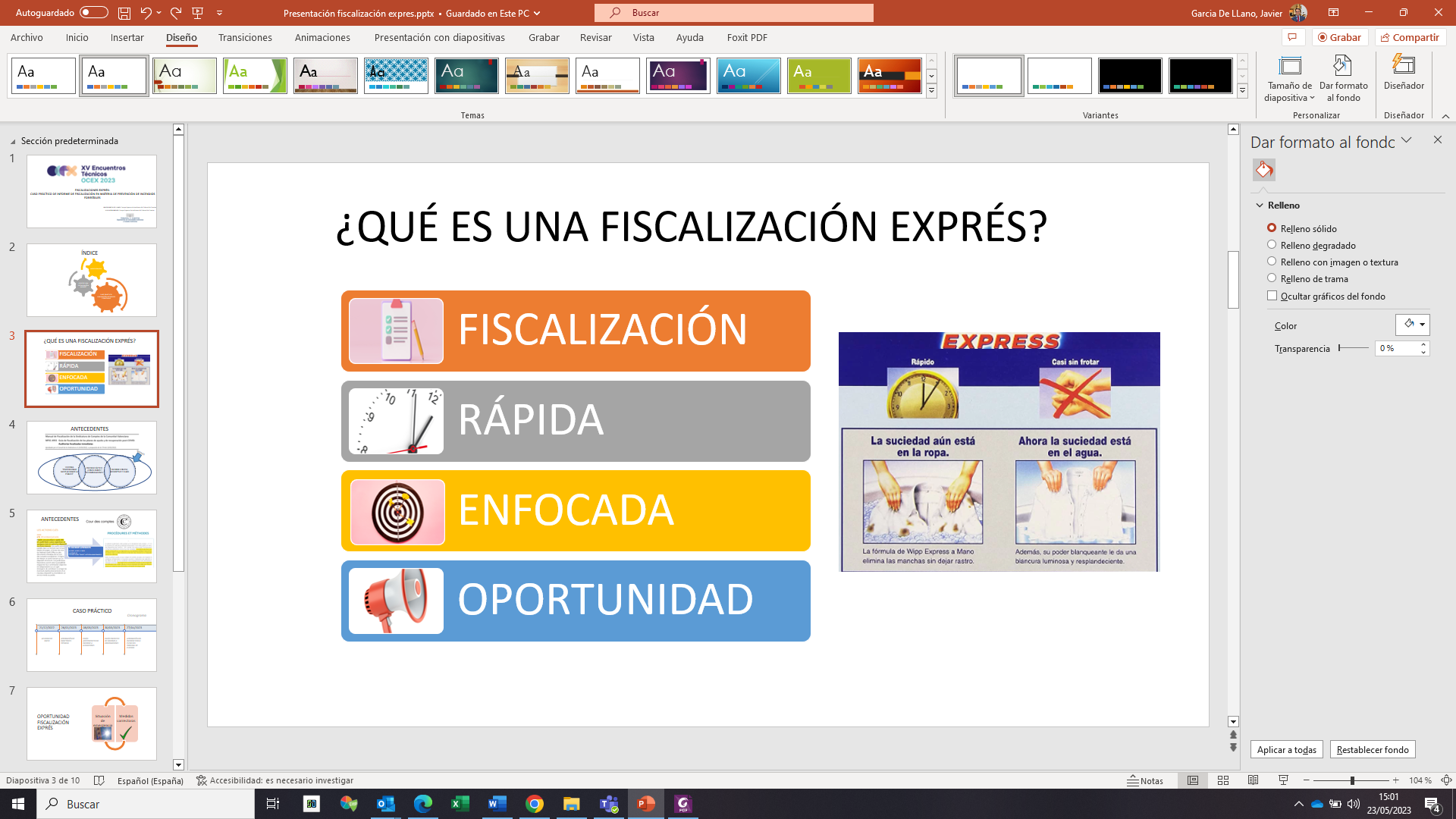 ANTECEDENTES
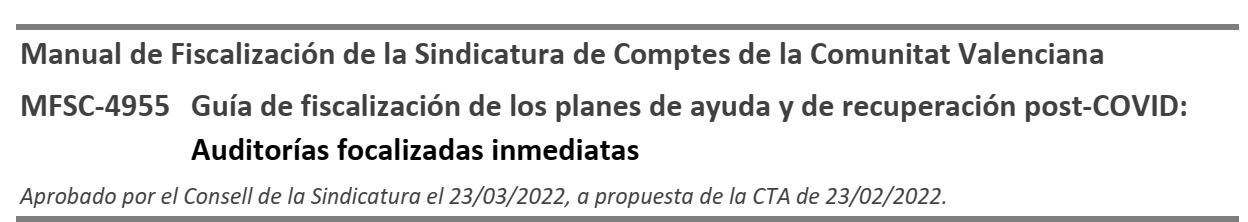 MATICES
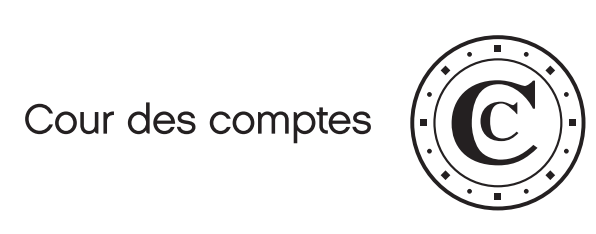 ANTECEDENTES
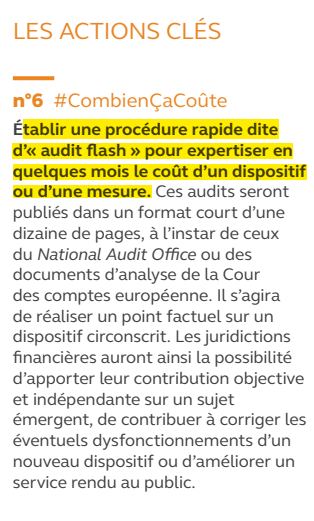 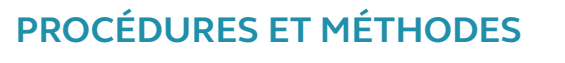 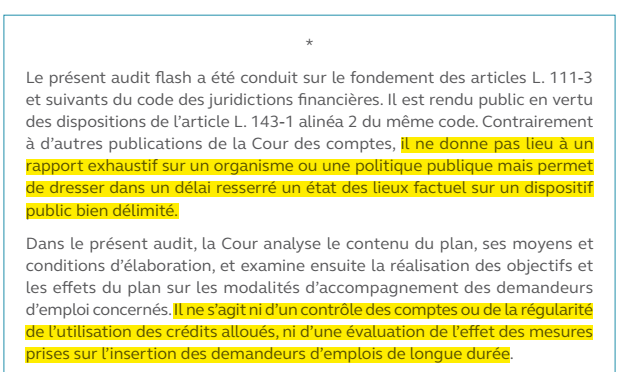 CASO PRÁCTICO PREVENCIÓN INCENDIOS
Cronograma
21/12/2022
26/01/2023
08/03/2023
30/03/2023
27/04/2023
ACUERDO DE INICIO
APROBACIÓN DE DIRECTRICES TÉCNICAS
ENVÍO ANTEPROYECTO DE INFORME A ALEGACIONES
ENVÍO PROYECTO DE INFORME A OBSERVACIONES
APROBACIÓN DEL INFORME POR EL PLENO DEL TRIBUNAL DE CUENTAS
CASO PRÁCTICO PREVENCIÓN INCENDIOS
OPORTUNIDADFISCALIZACIÓN EXPRÉS
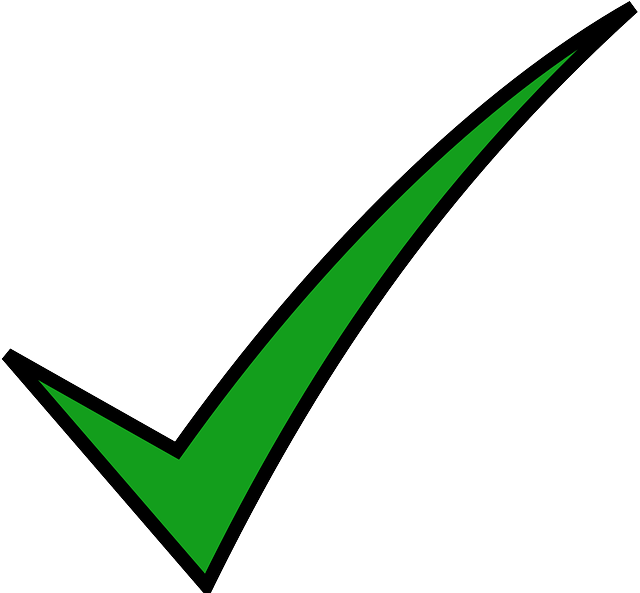 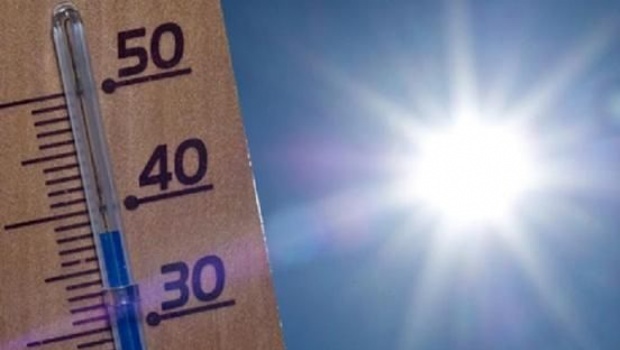 CASO PRÁCTICO PREVENCIÓN INCENDIOS
PRINCIPALES CONCLUSIONES
Incumplimiento medidas artículo 48.4 y 48.5
Financiación
CASO PRÁCTICO PREVENCIÓN INCENDIOS
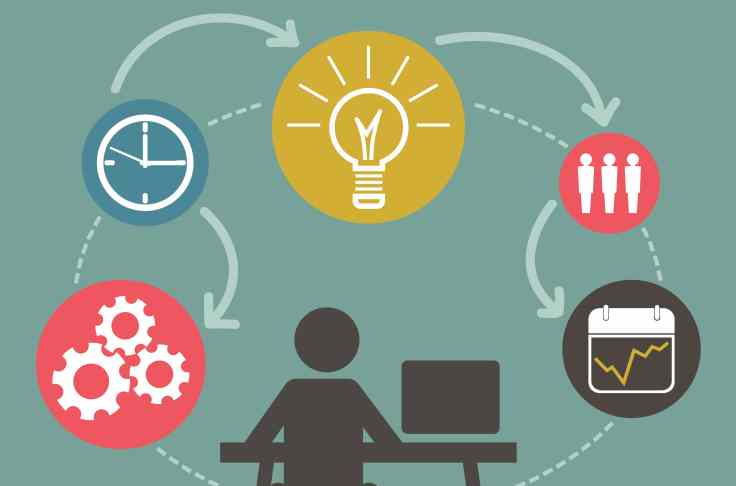 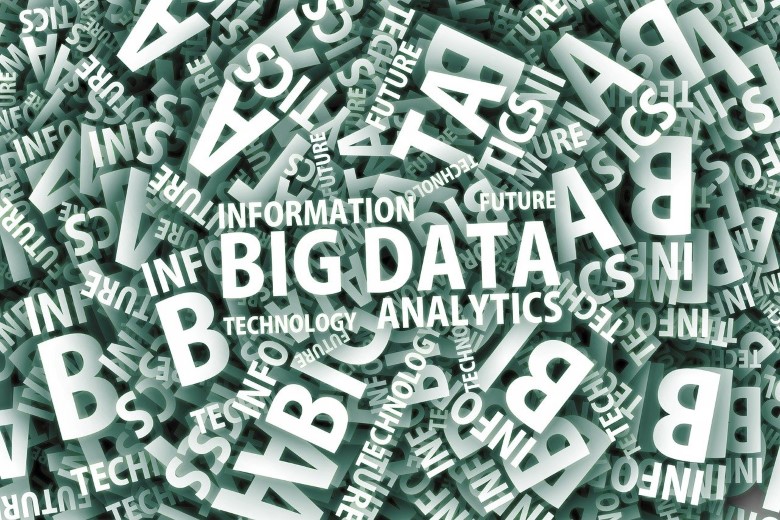 PARTICULARIDADES
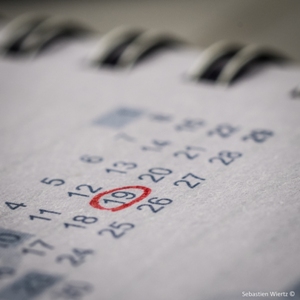 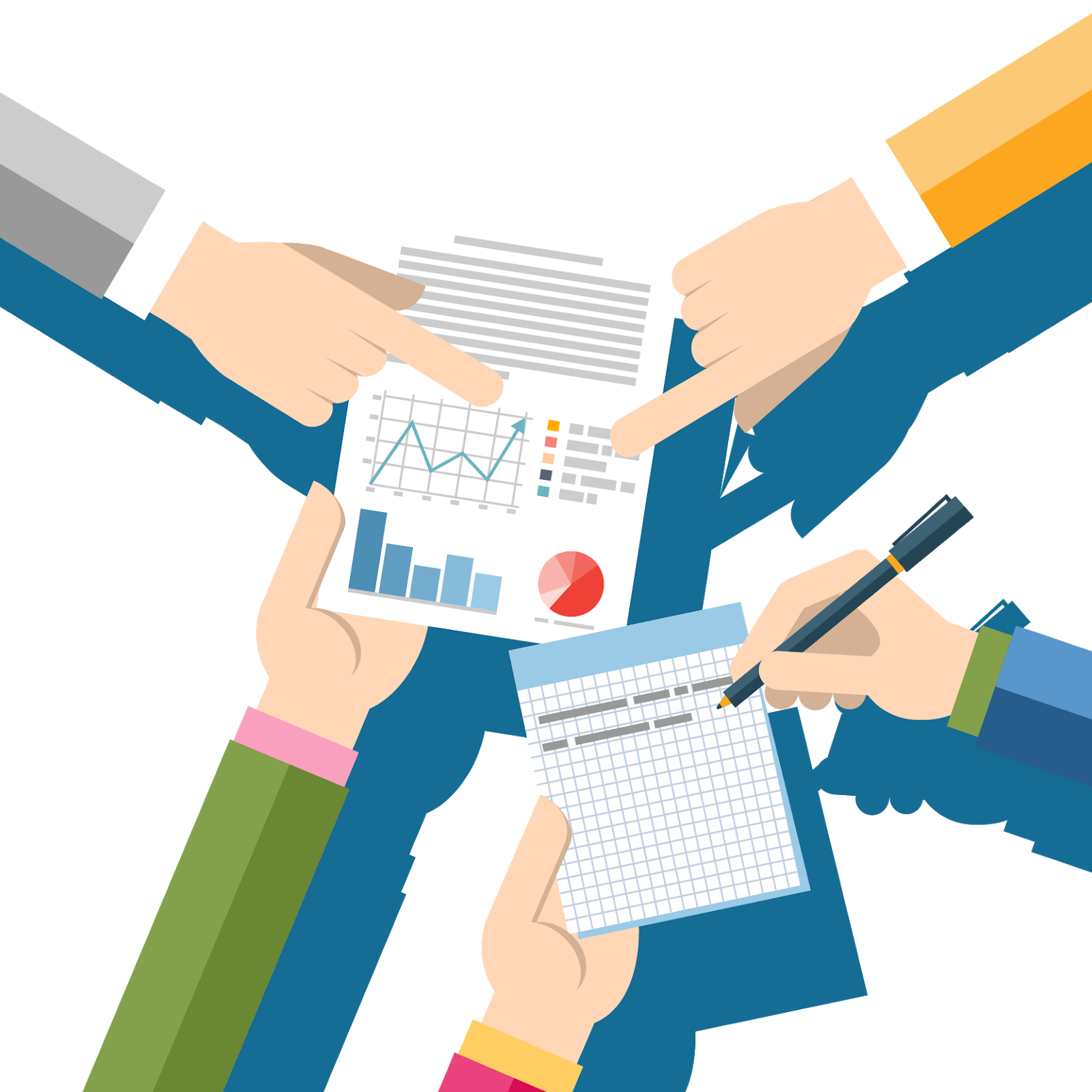 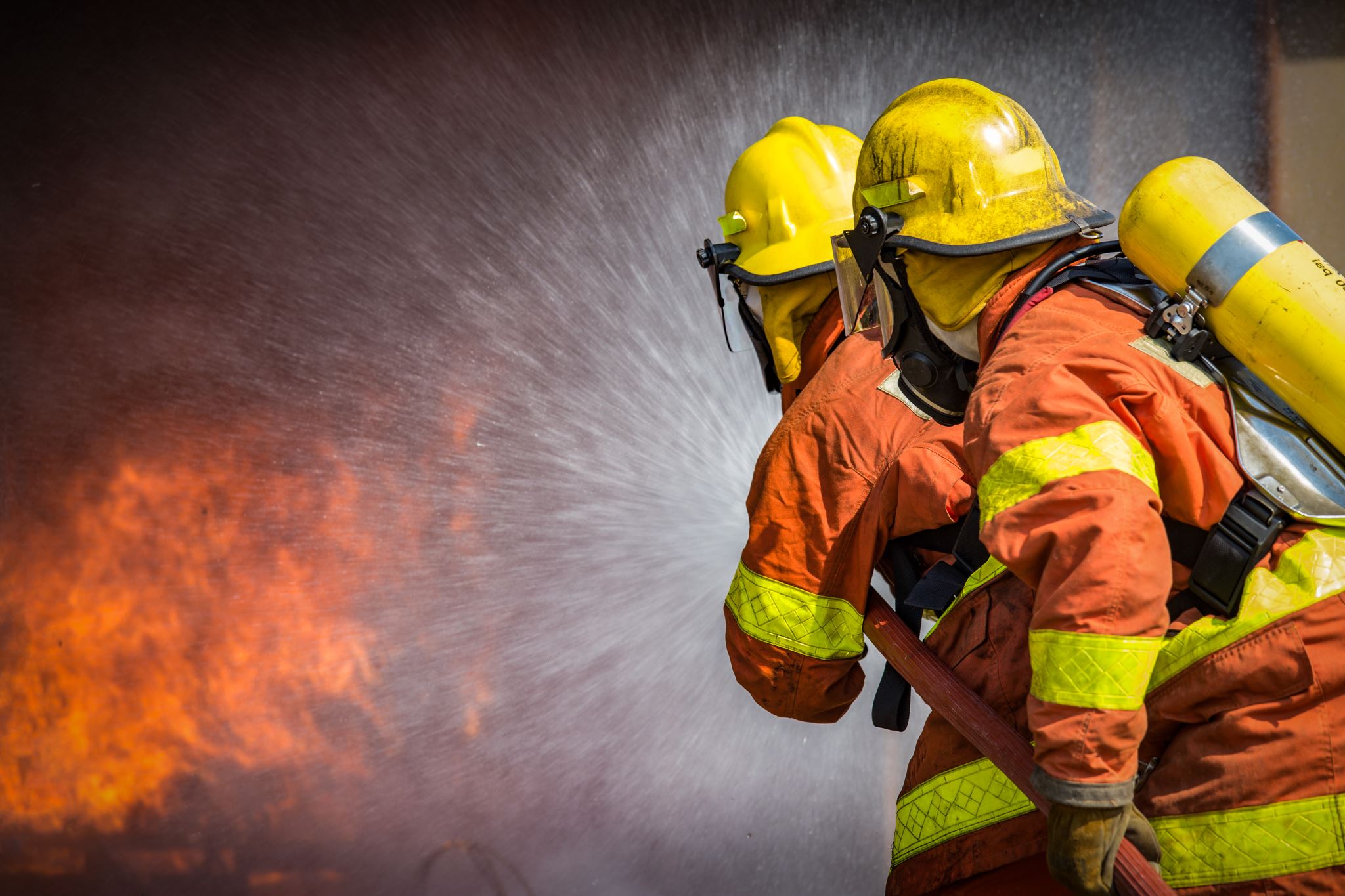 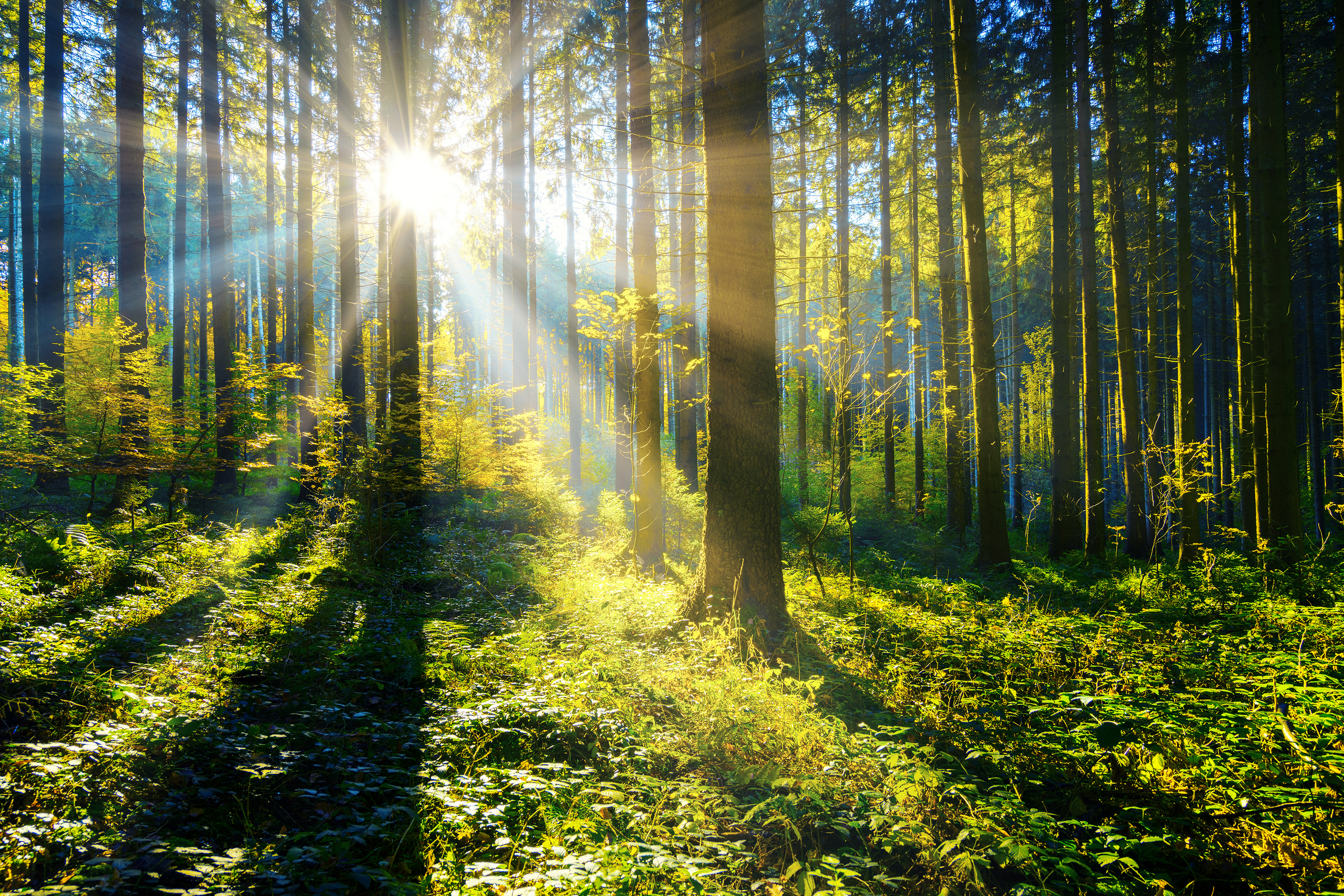 FIN
MUCHAS GRACIAS POR VUESTRA ATENCIÓN